Разбор заданий
Ответ: 120
Разбор заданий
Митя, Артем, Паша и Женя учредили компанию с уставным капиталом 200000 рублей. Митя внес 18% уставного капитала, Артем  — 60000 рублей, Паша  — 0,18 уставного капитала, а оставшуюся часть капитала внес Женя. Учредители договорились делить ежегодную прибыль пропорционально внесенному в уставной капитал вкладу. Какая сумма от прибыли 1100000 рублей причитается Жене? Ответ дайте в рублях.
Артем внес
Таким образом от прибыли 1100000 Жене причитается
Ответ: 374000
Разбор заданий
На рисунке изображен график производной функции f(x), определенной на интервале (−5; 7). Найдите промежутки убывания функции f(x). В ответе укажите сумму целых точек, входящих в эти промежутки.
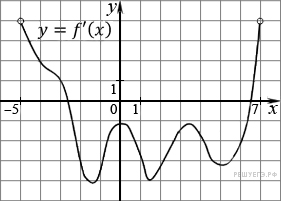 -2+(-1)+0+1+2+3+4+5+6=18
-2
-1
4
6
2
3
5
Ответ: 18
Вантовый мост
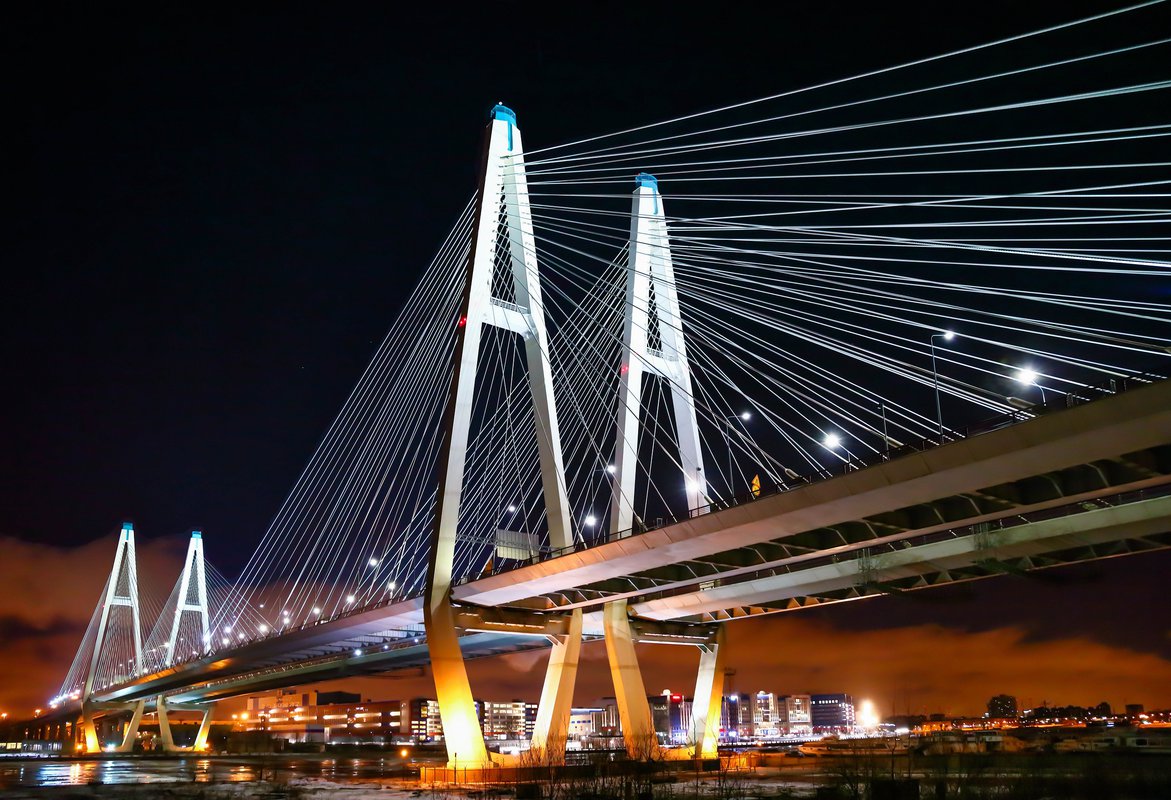 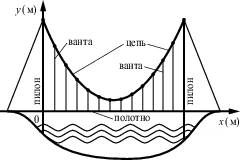 Найдите длину ванты, расположенной в 30 метрах от пилона.
Ответ: 17,67
Разбор заданий
Первая труба пропускает на 1 литр воды в минуту меньше, чем вторая. Сколько литров воды в минуту пропускает первая труба, если резервуар объемом 110 литров она заполняет на 1 минуту дольше, чем вторая труба?
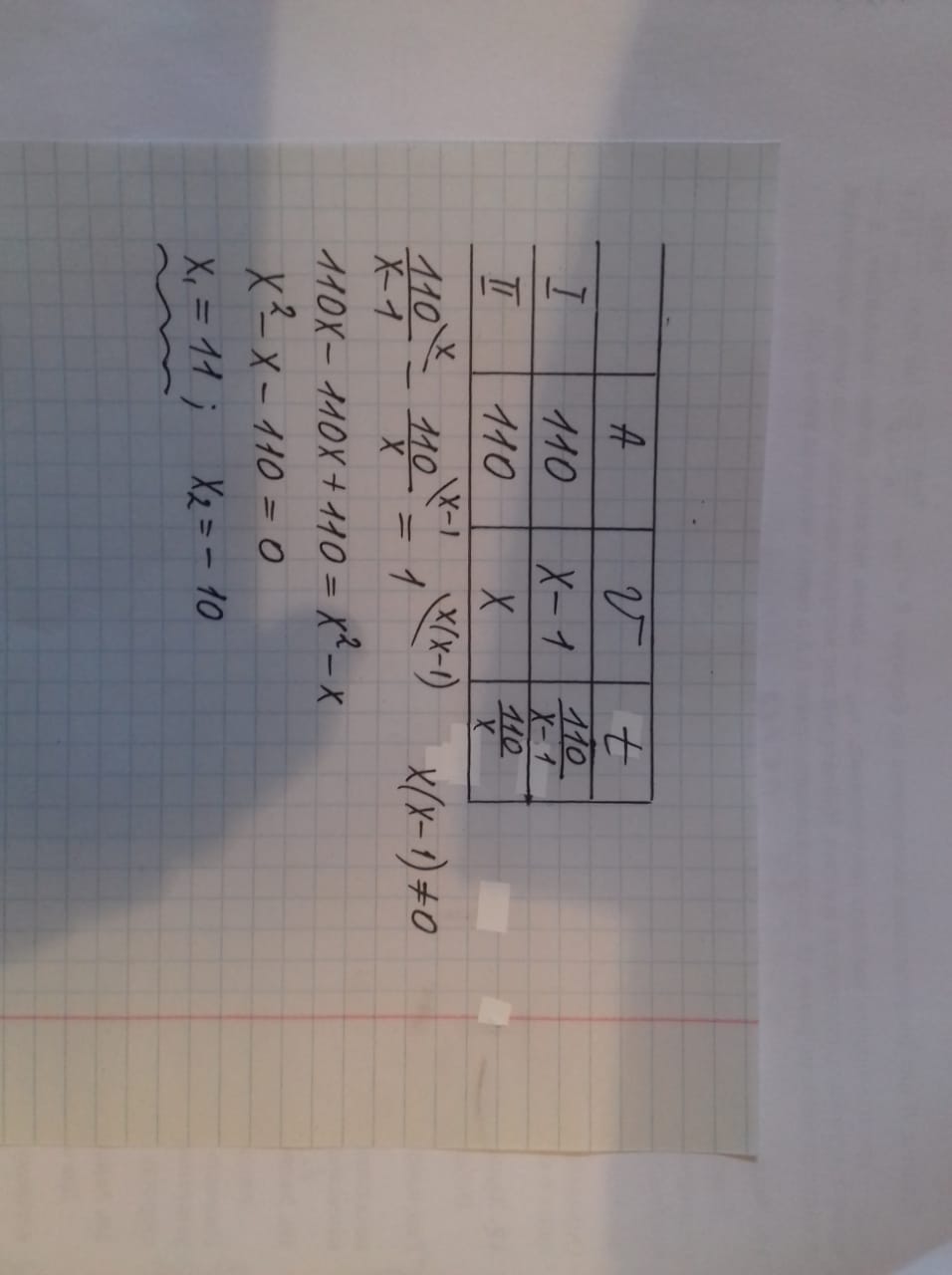 Ответ: 10
Разбор заданий
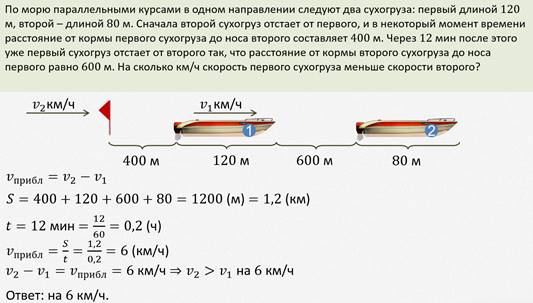 Второй сухогруз переместился относительно первого за 12 мин
Разбор заданий
Изюм получается в процессе сушки винограда. Сколько килограммов винограда потребуется для получения 20 килограммов изюма, если виноград содержит 90% воды, а изюм содержит 5% воды?
Ответ: 190
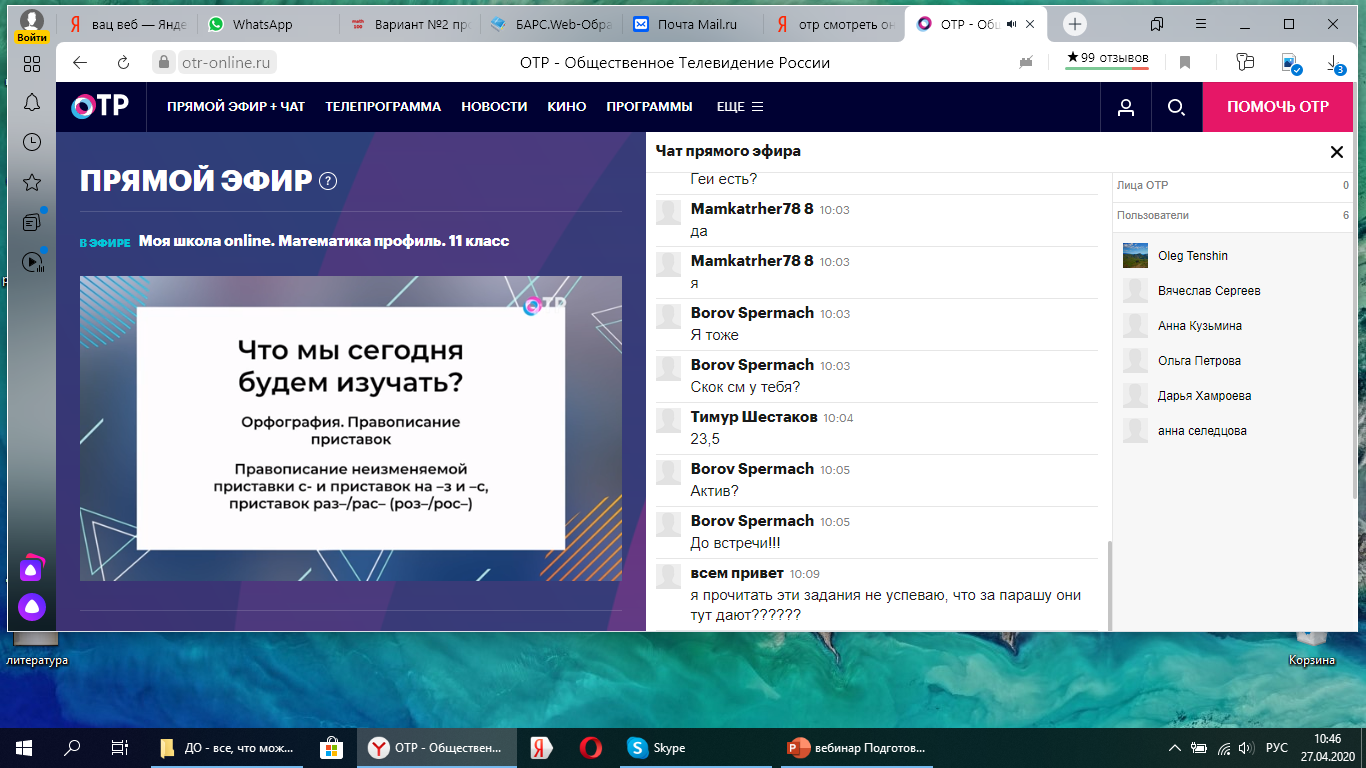